VOCAB!
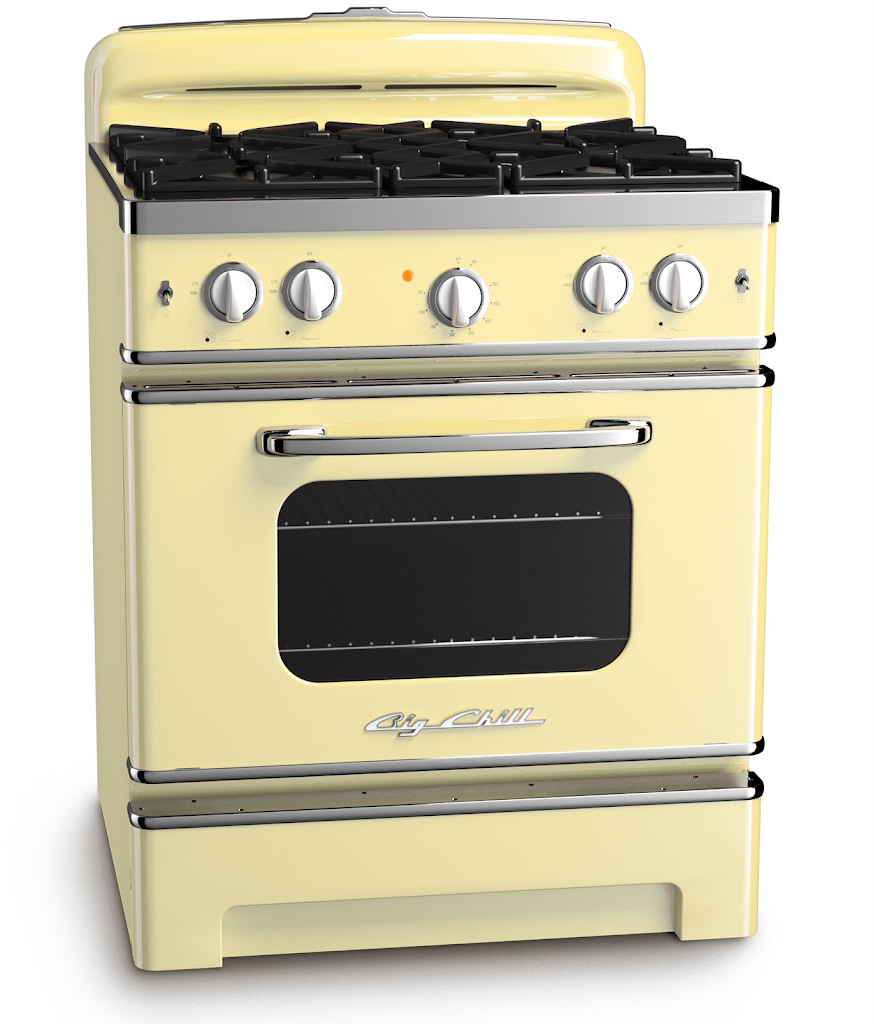 oven
dough
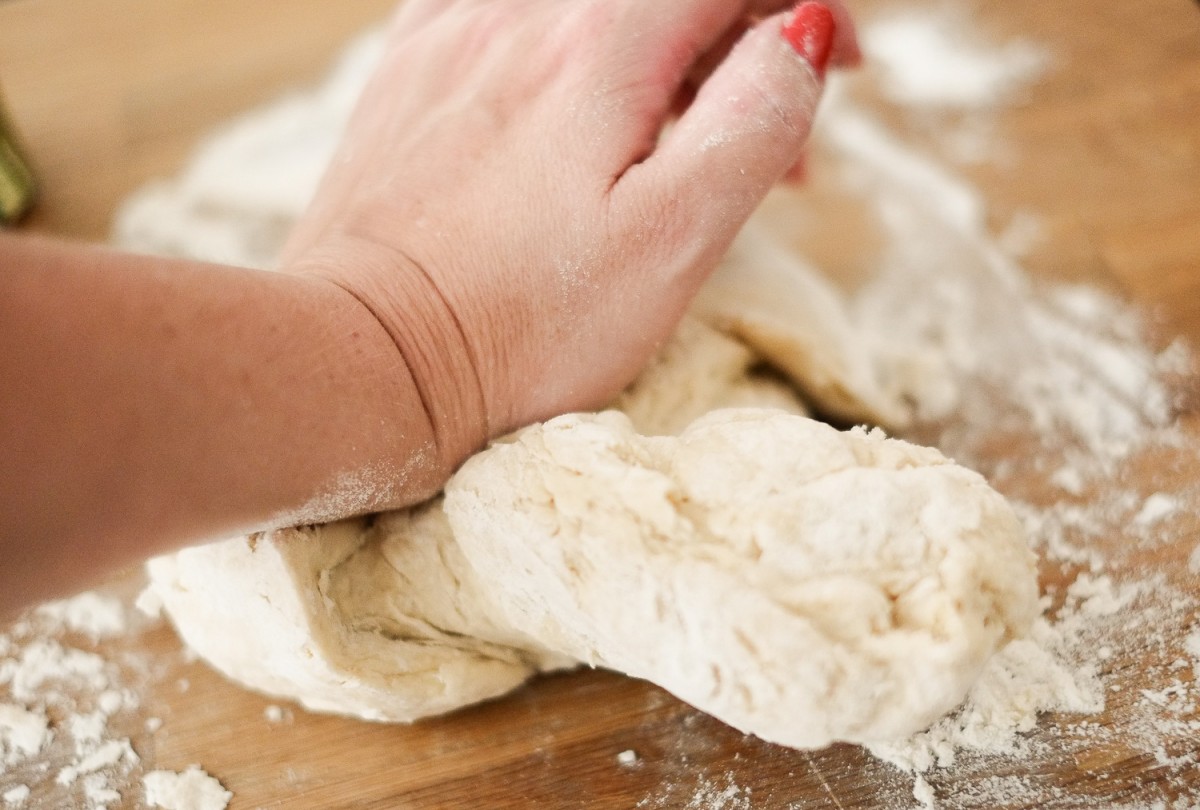 chocolate chips
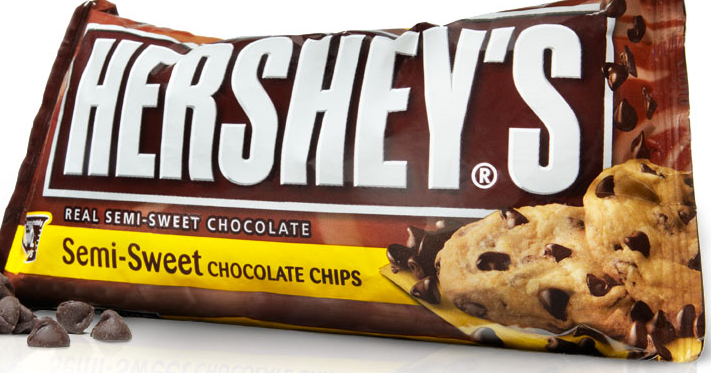 walnut
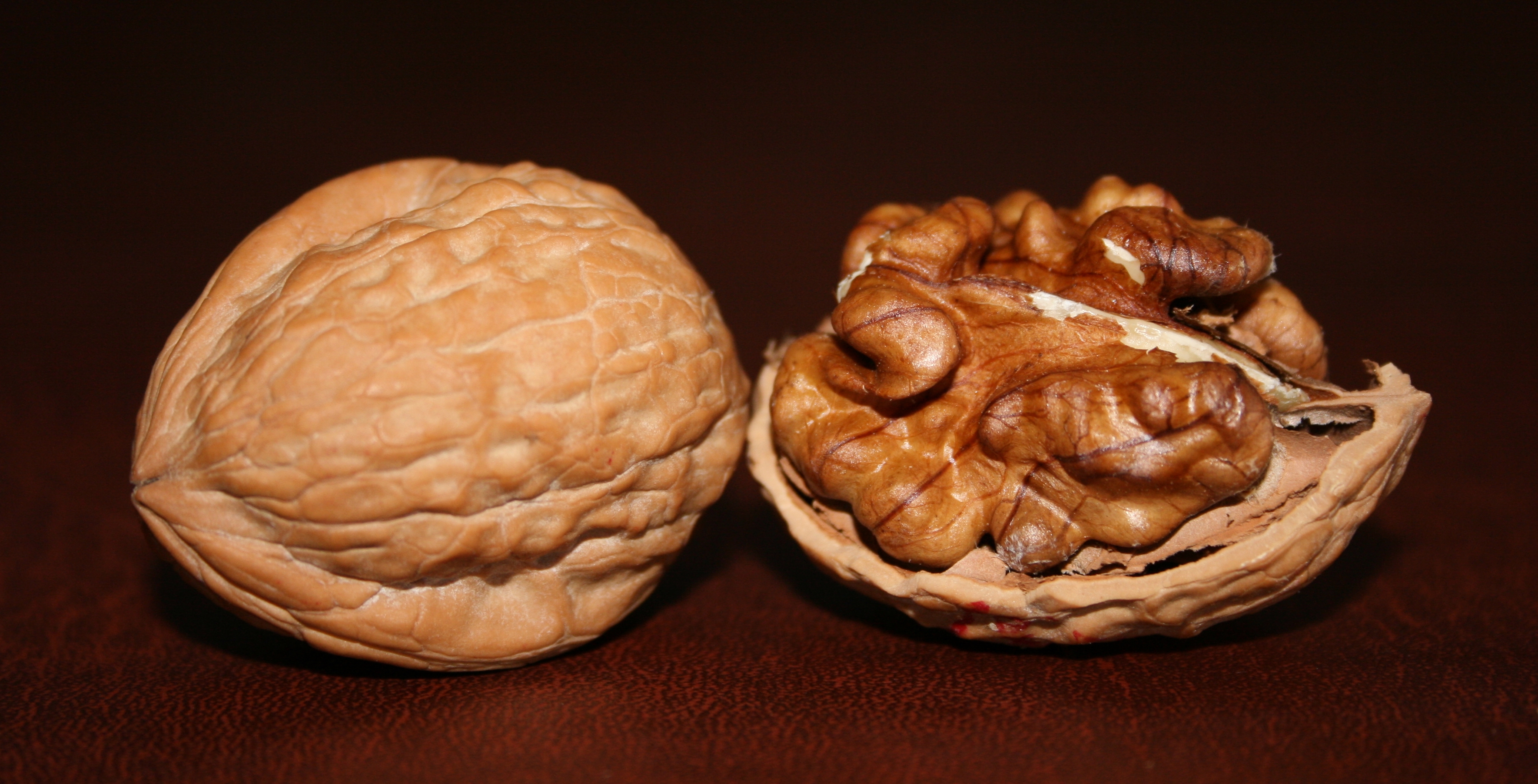 to mix
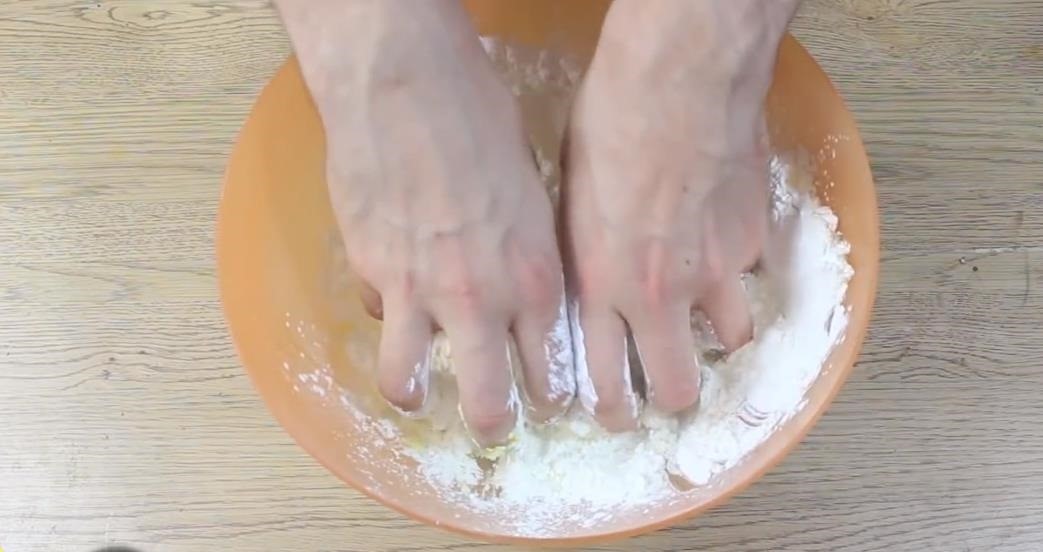 to bake
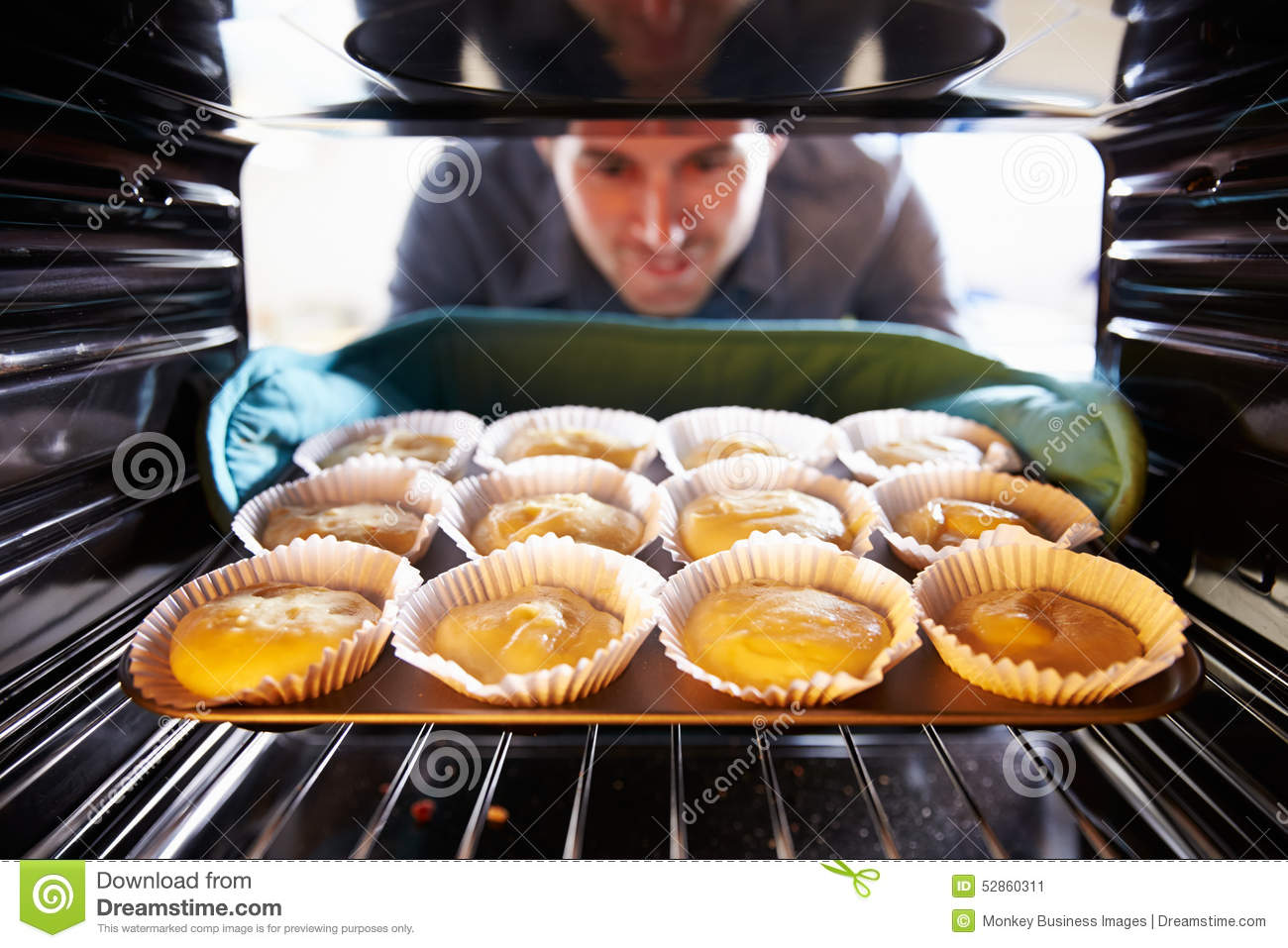 to beat
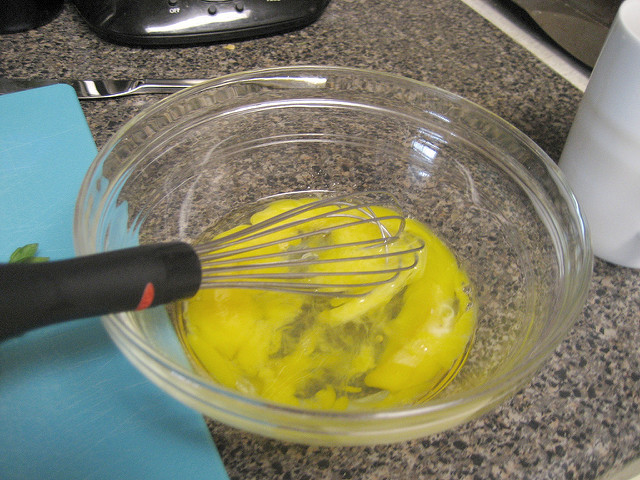 to refrigerate
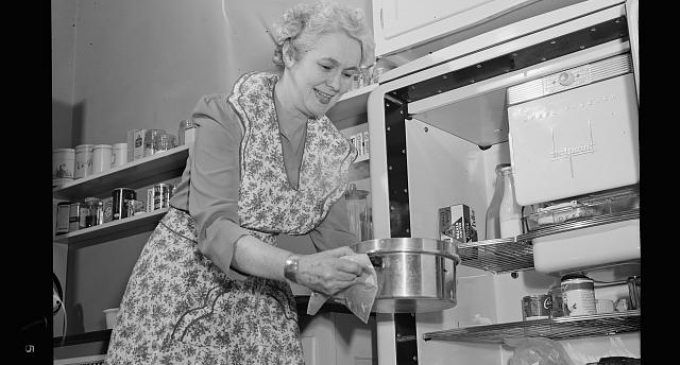 to stir
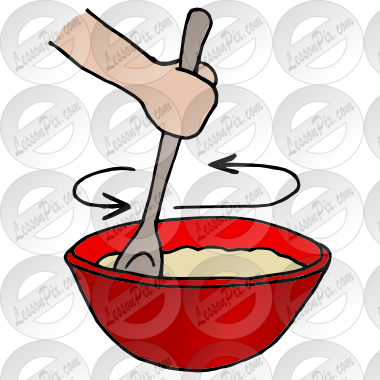 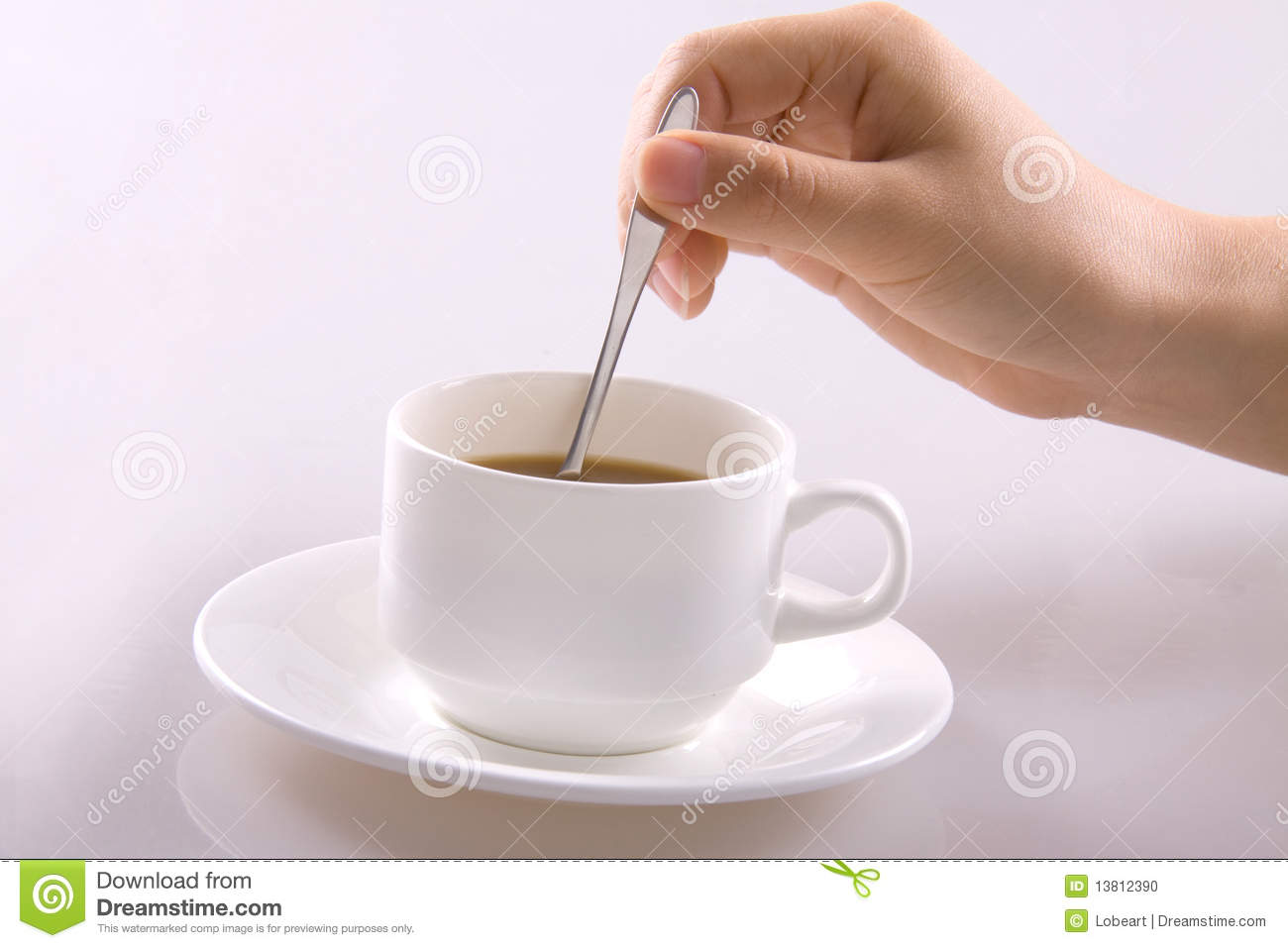 to cool
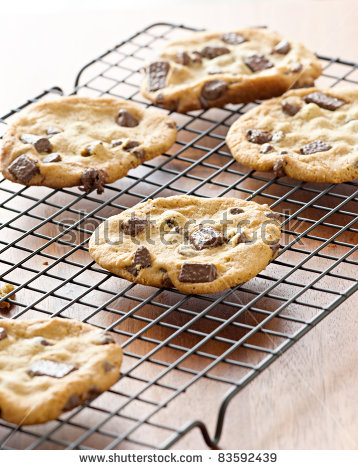 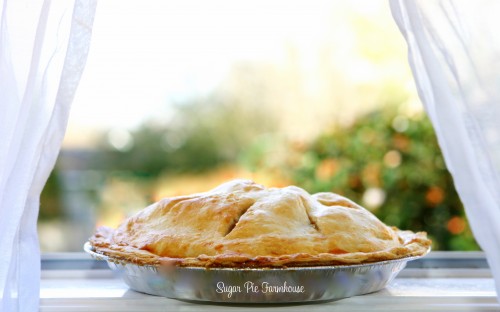 top?
or
bottom?
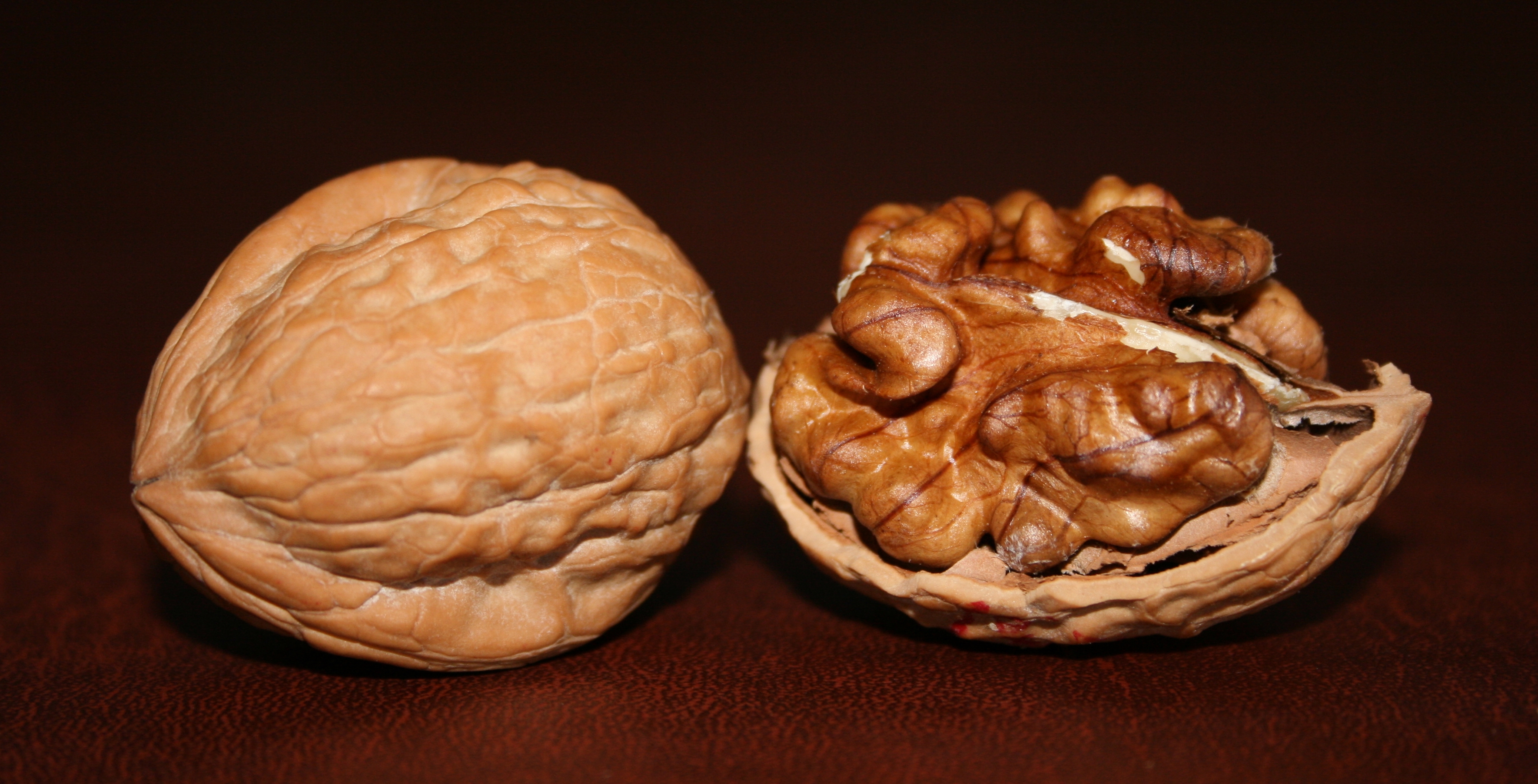 walnut
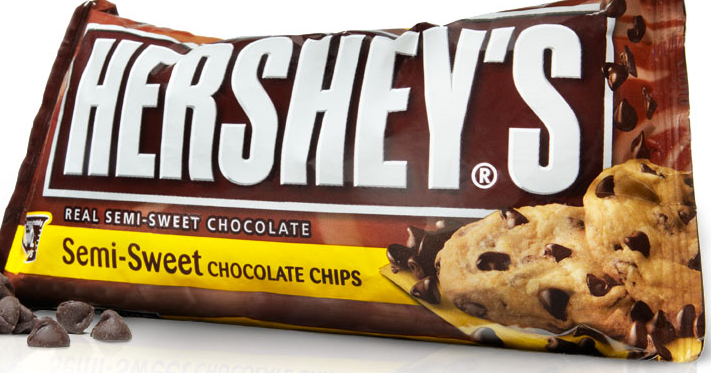 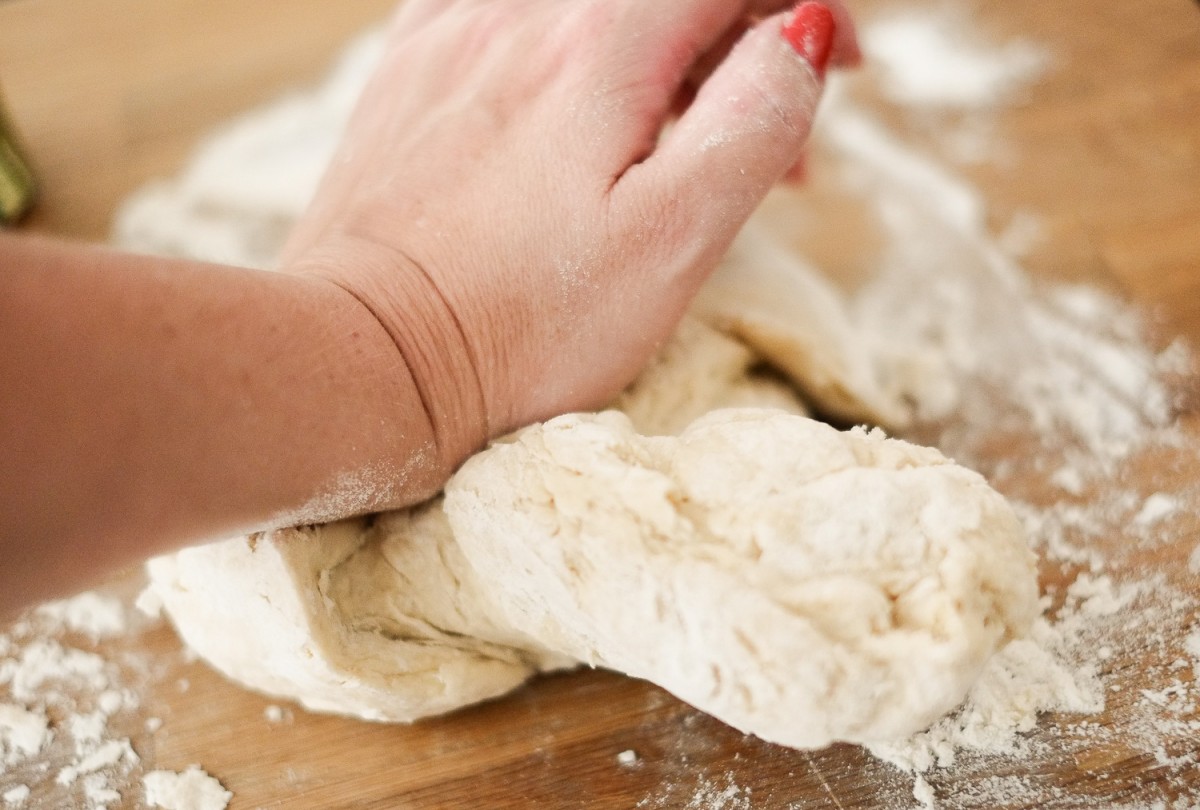 dough
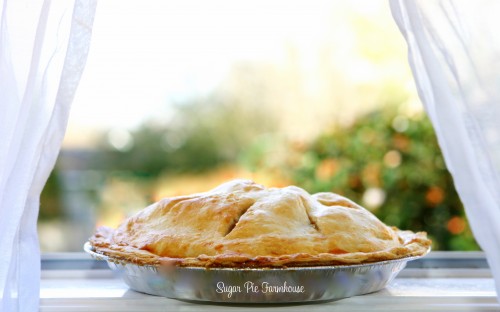 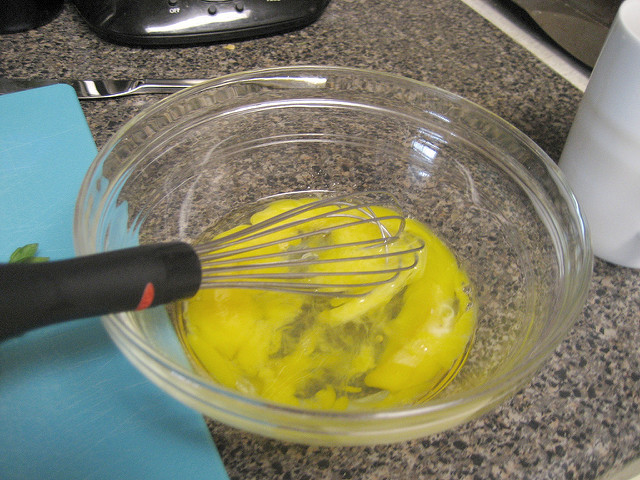 oven
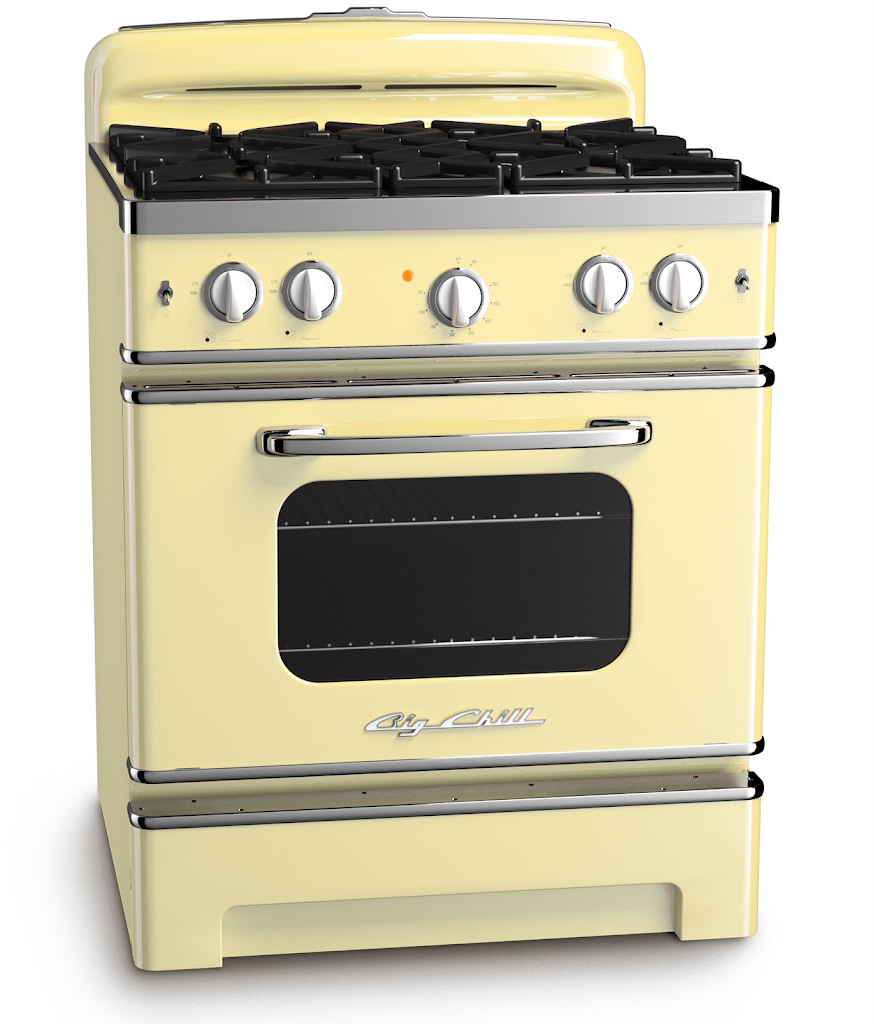 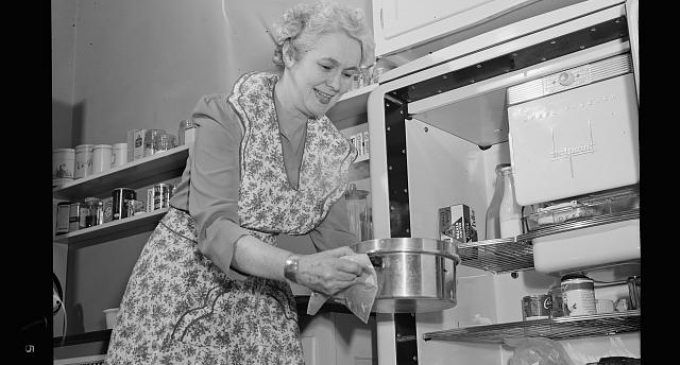 to refrigerate
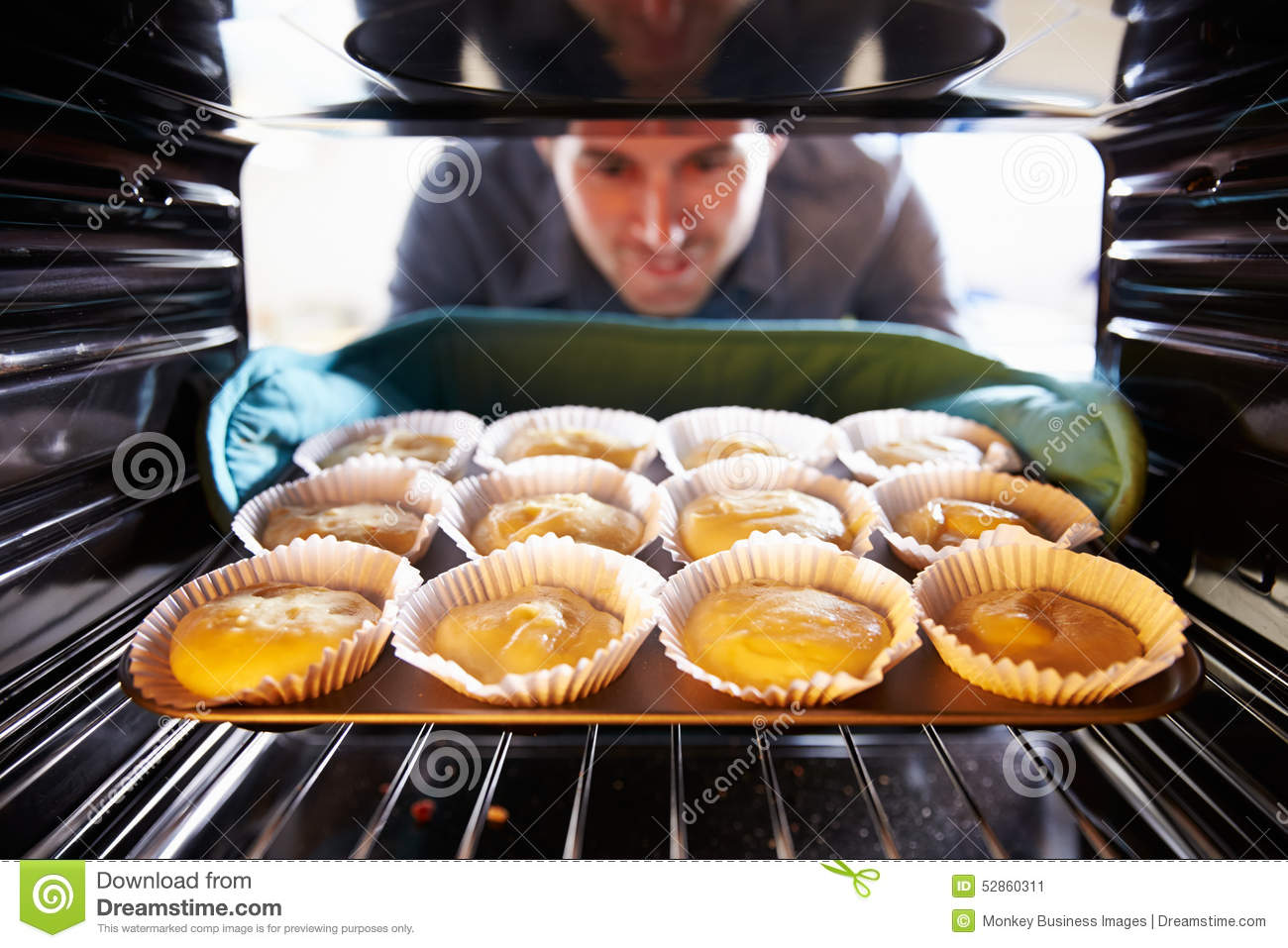 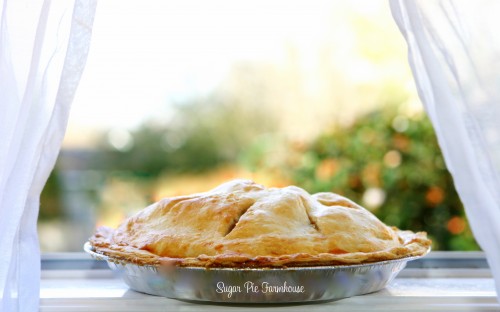 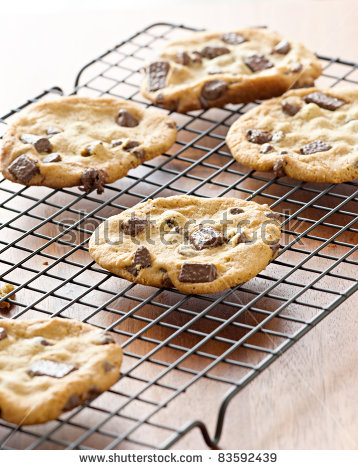 to stir
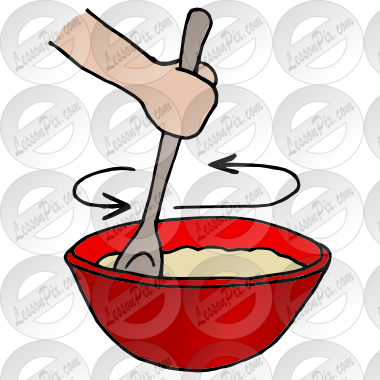 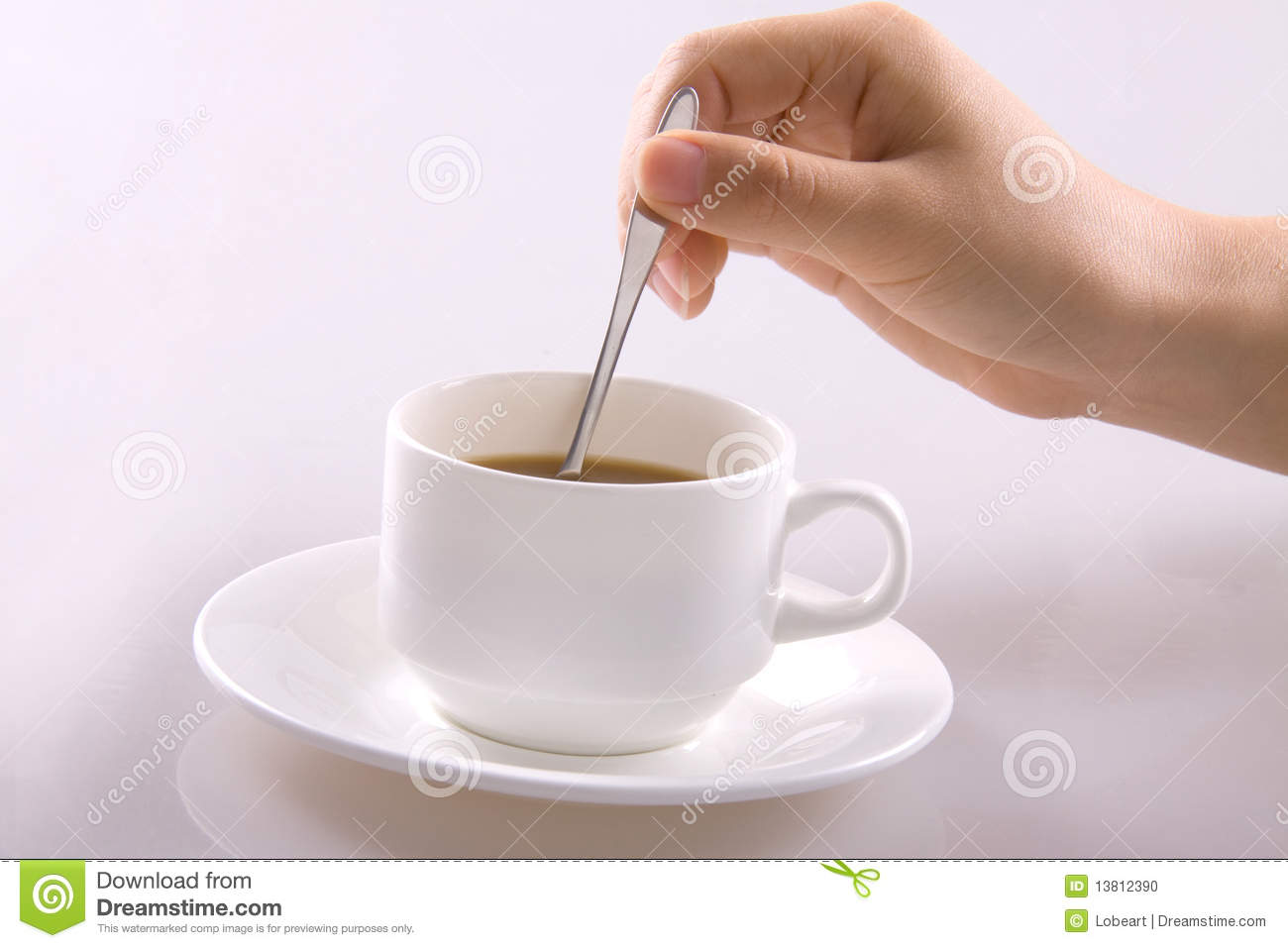 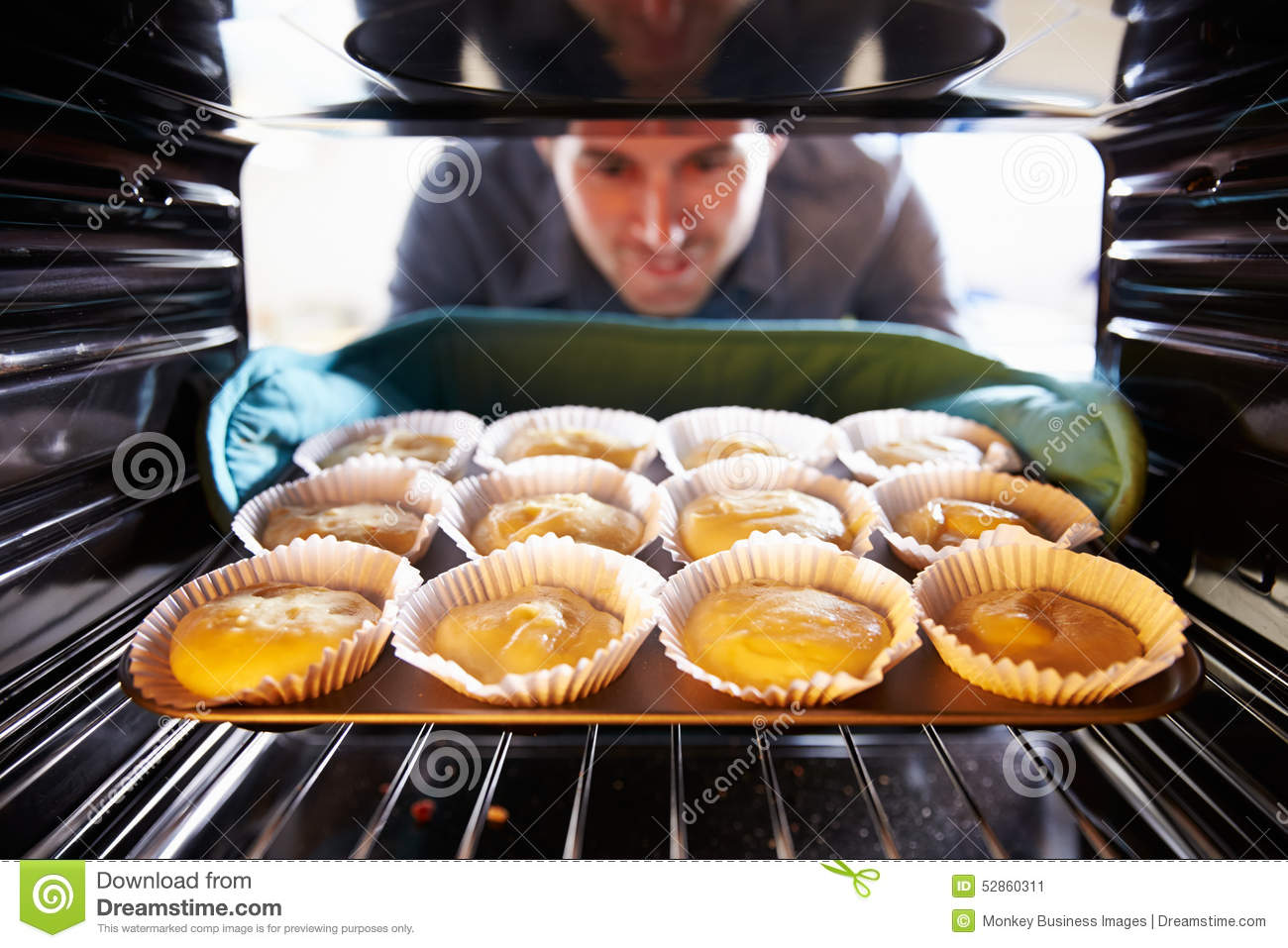 chocolate chips
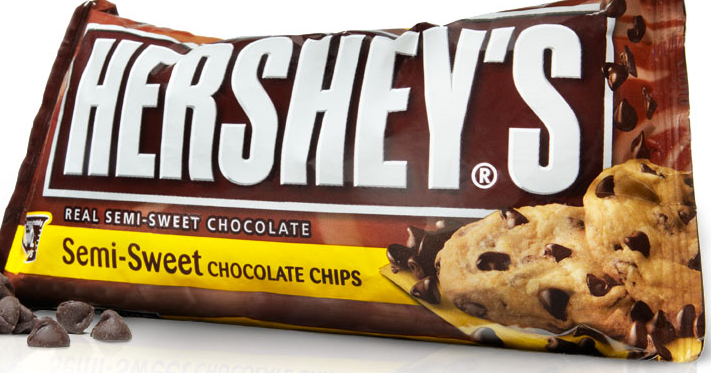 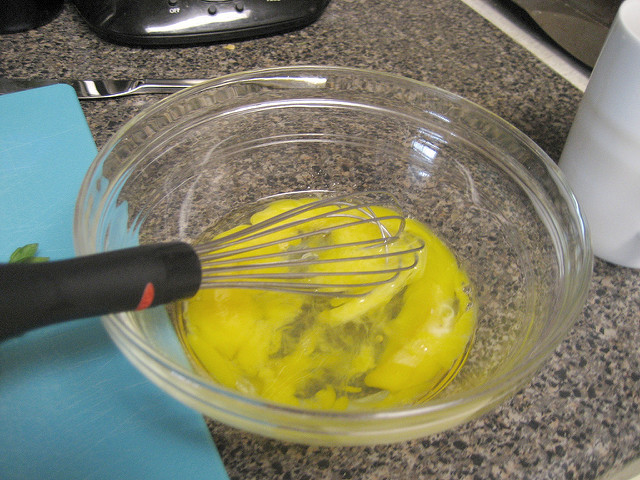 to beat
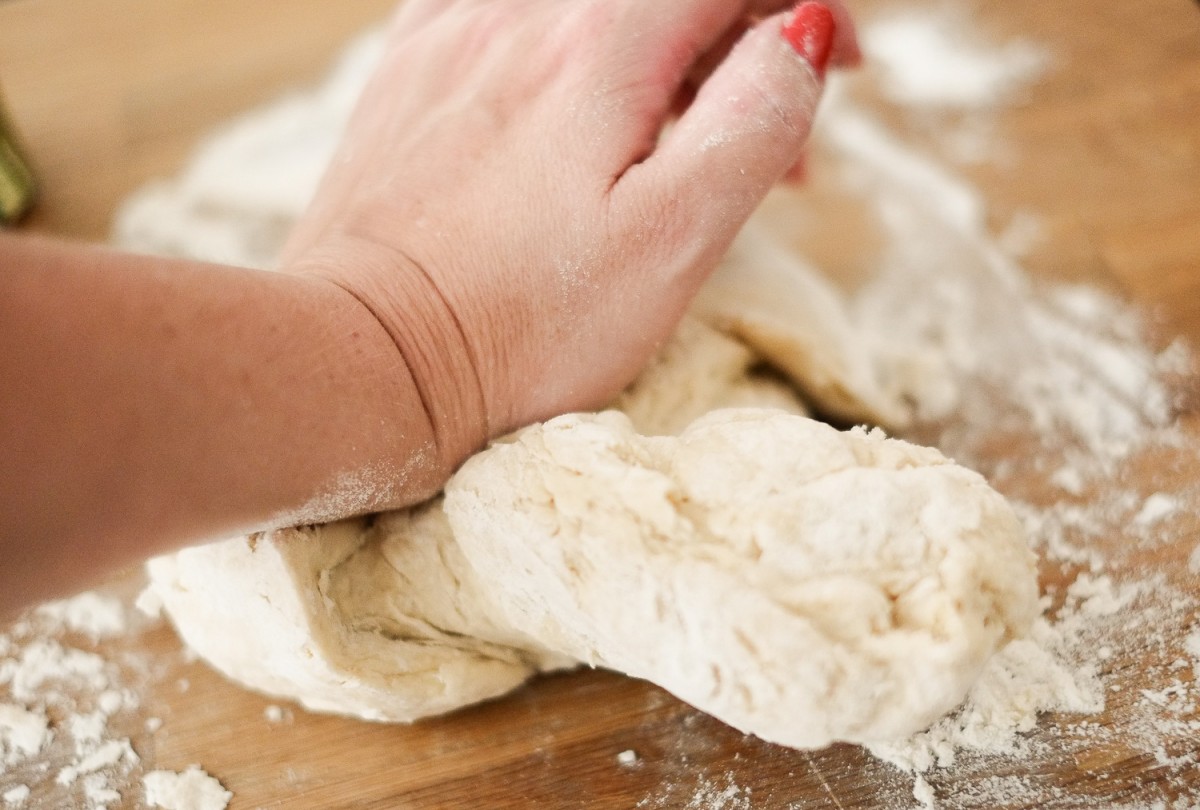 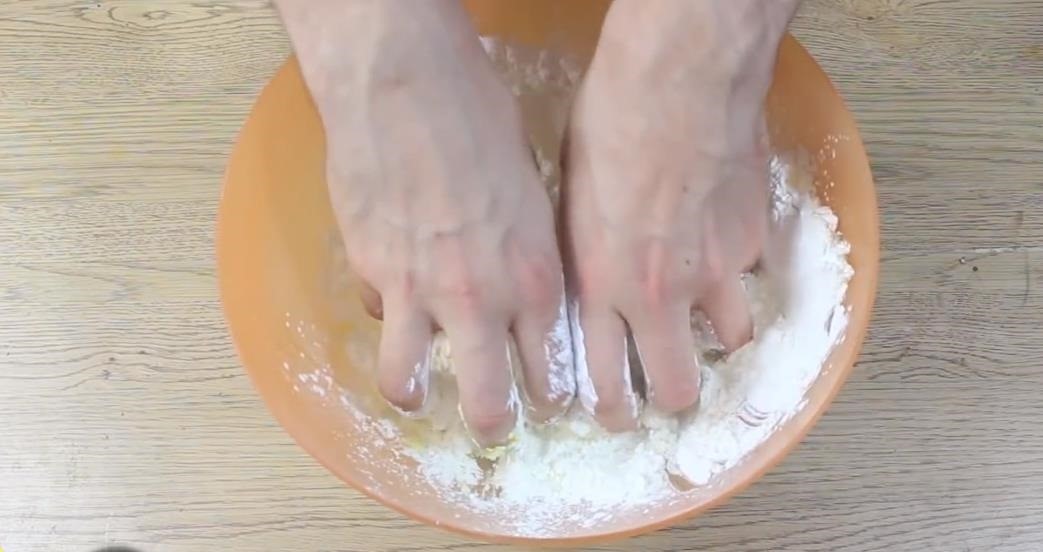 to mix
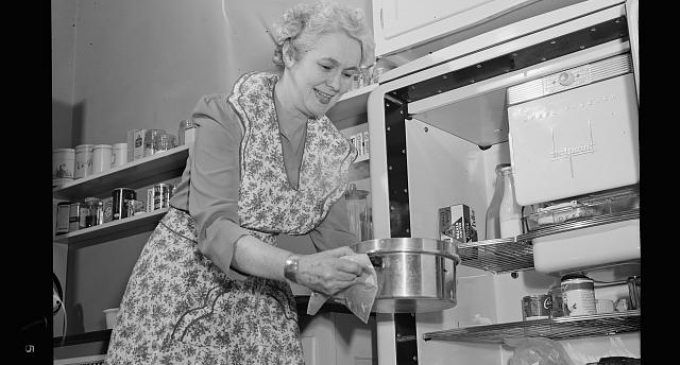 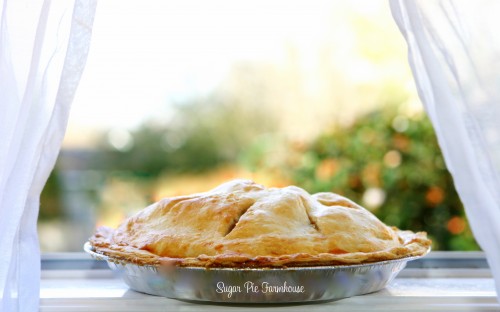 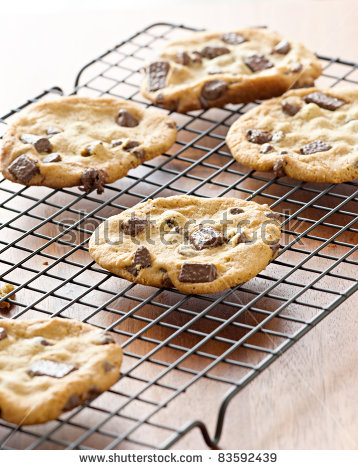 to cool
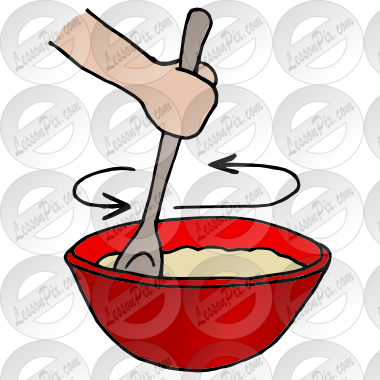 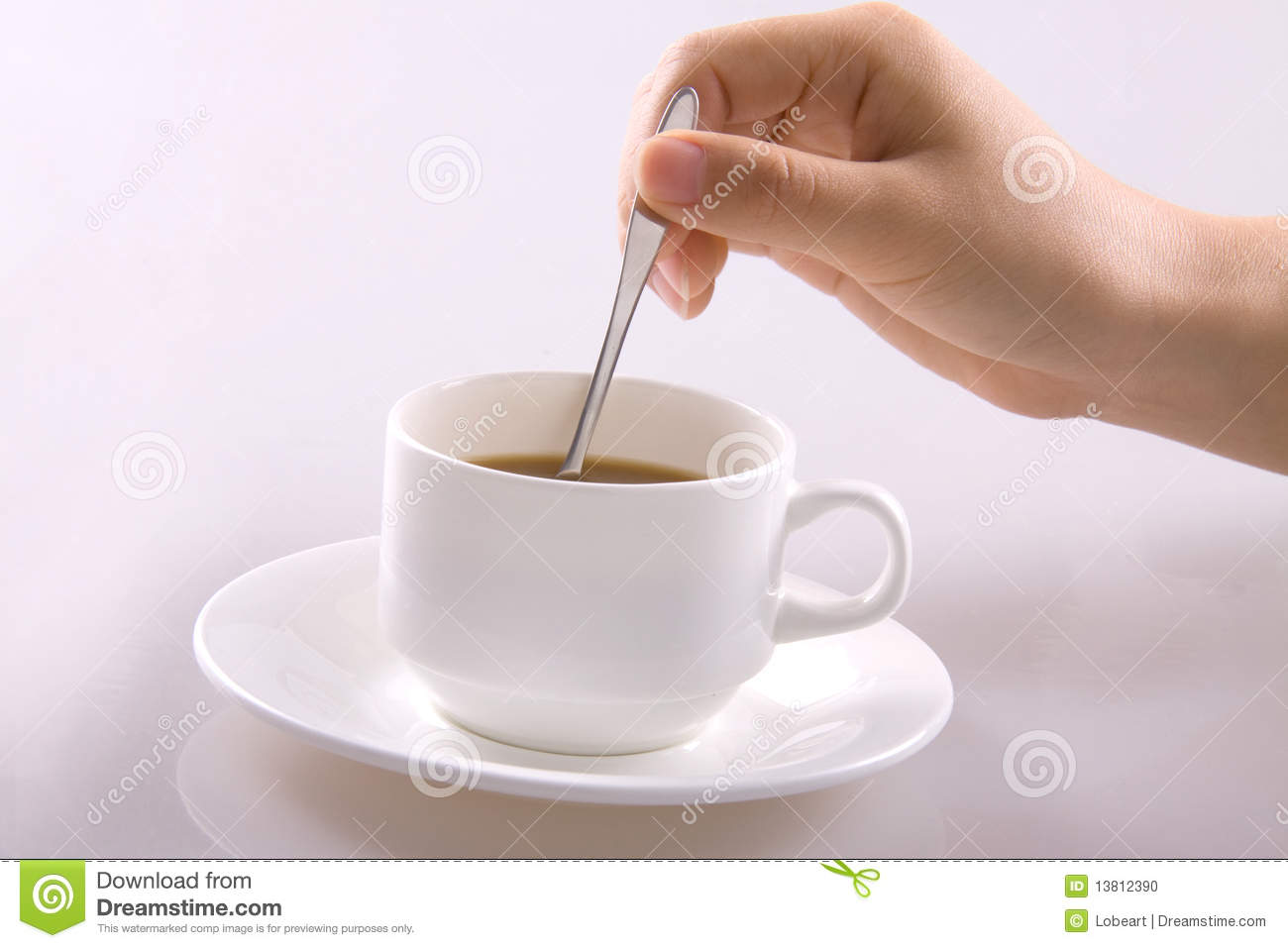 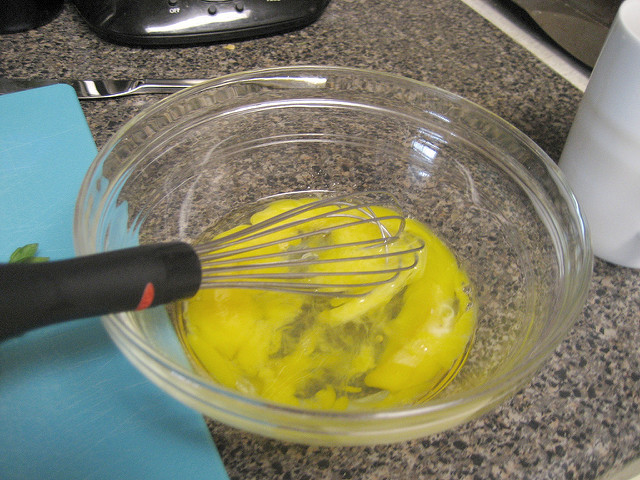 to bake
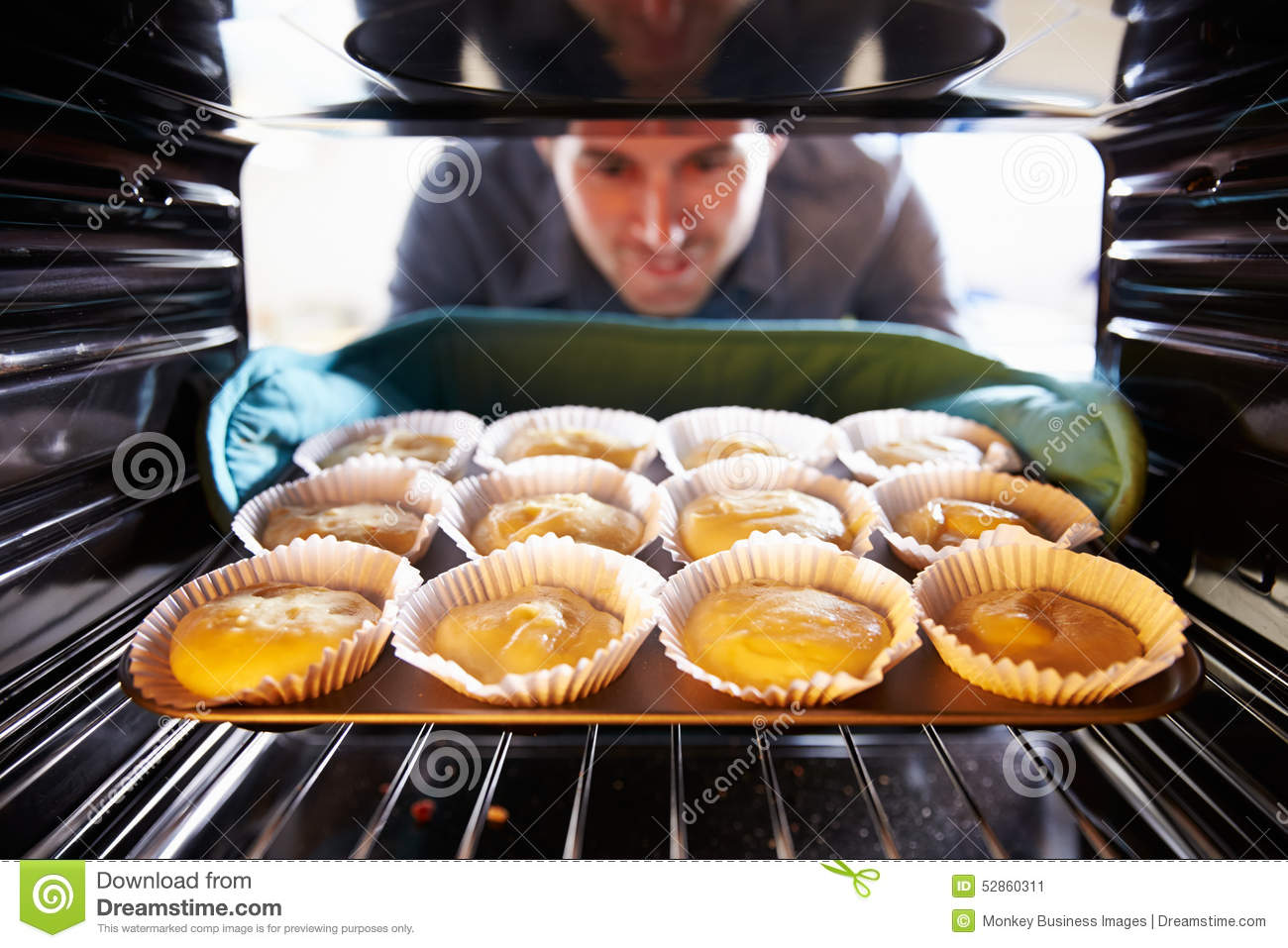 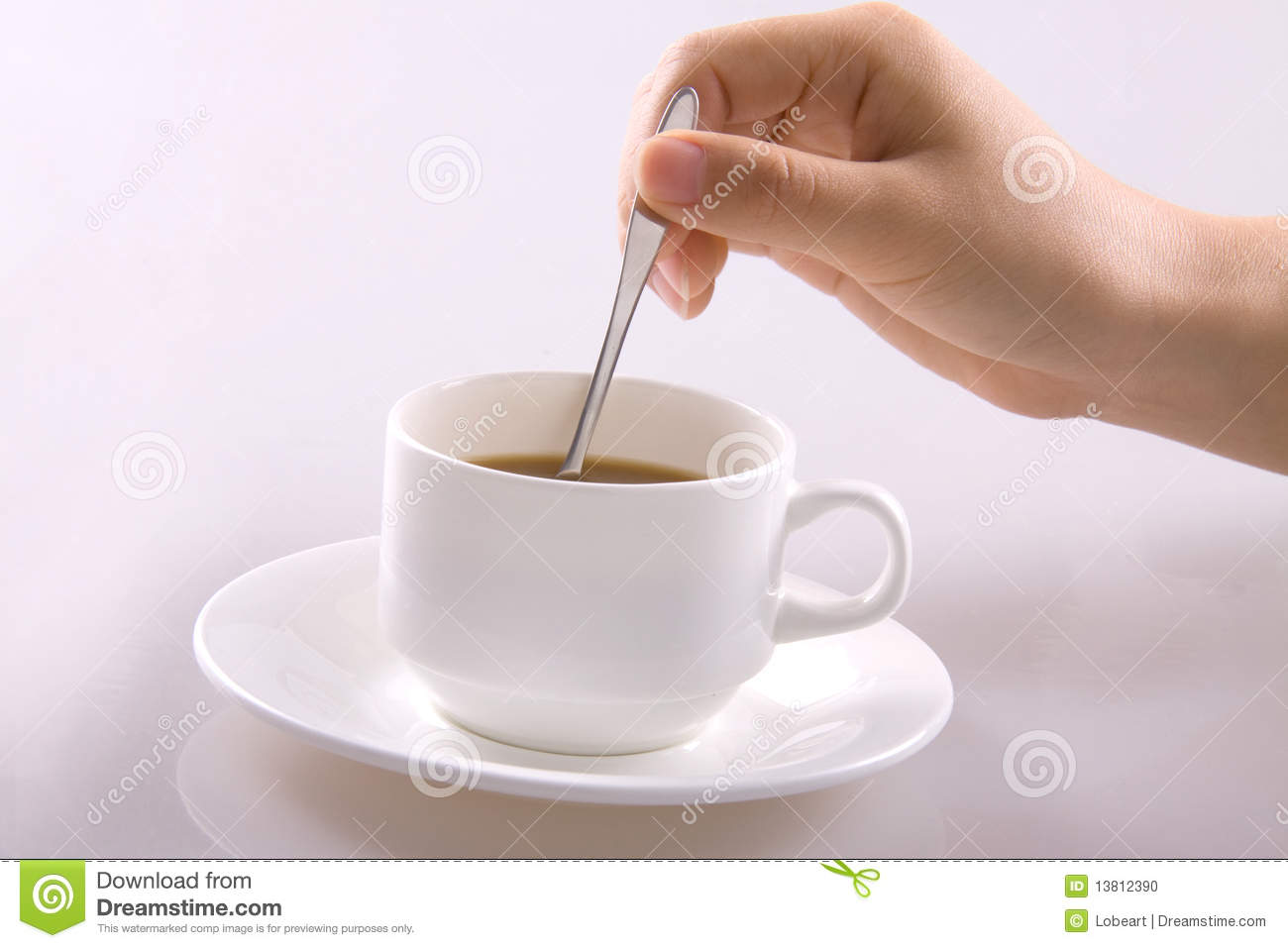 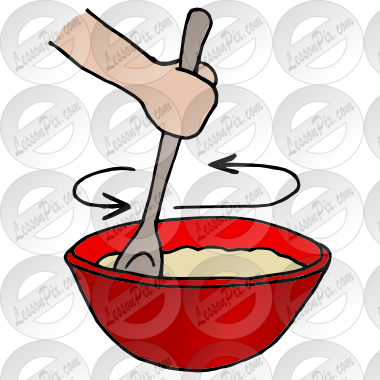 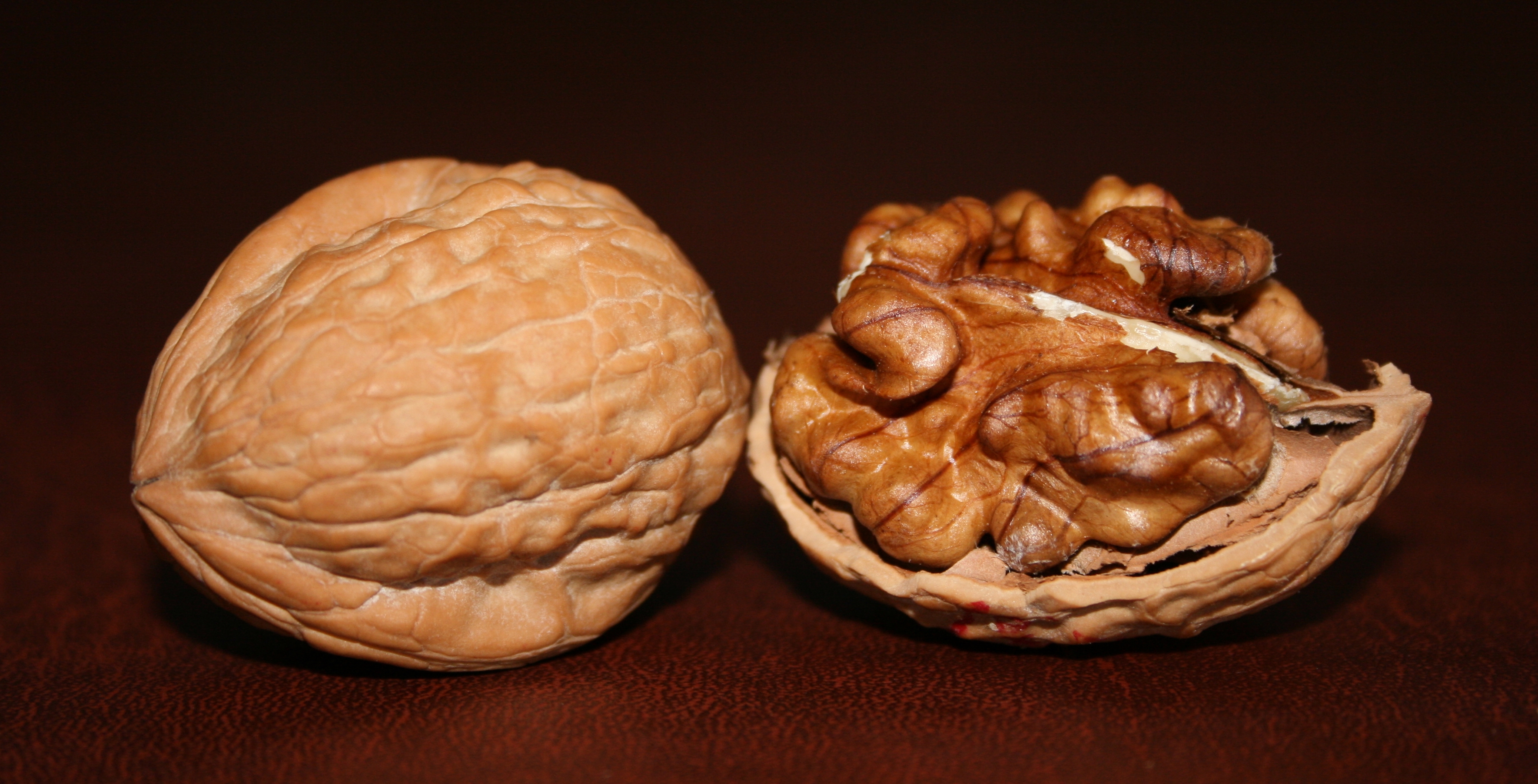 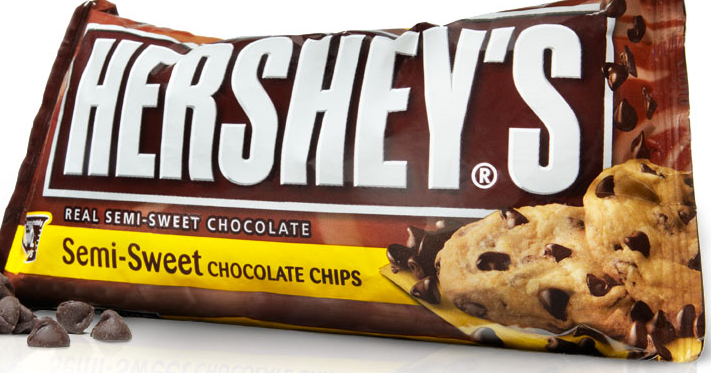 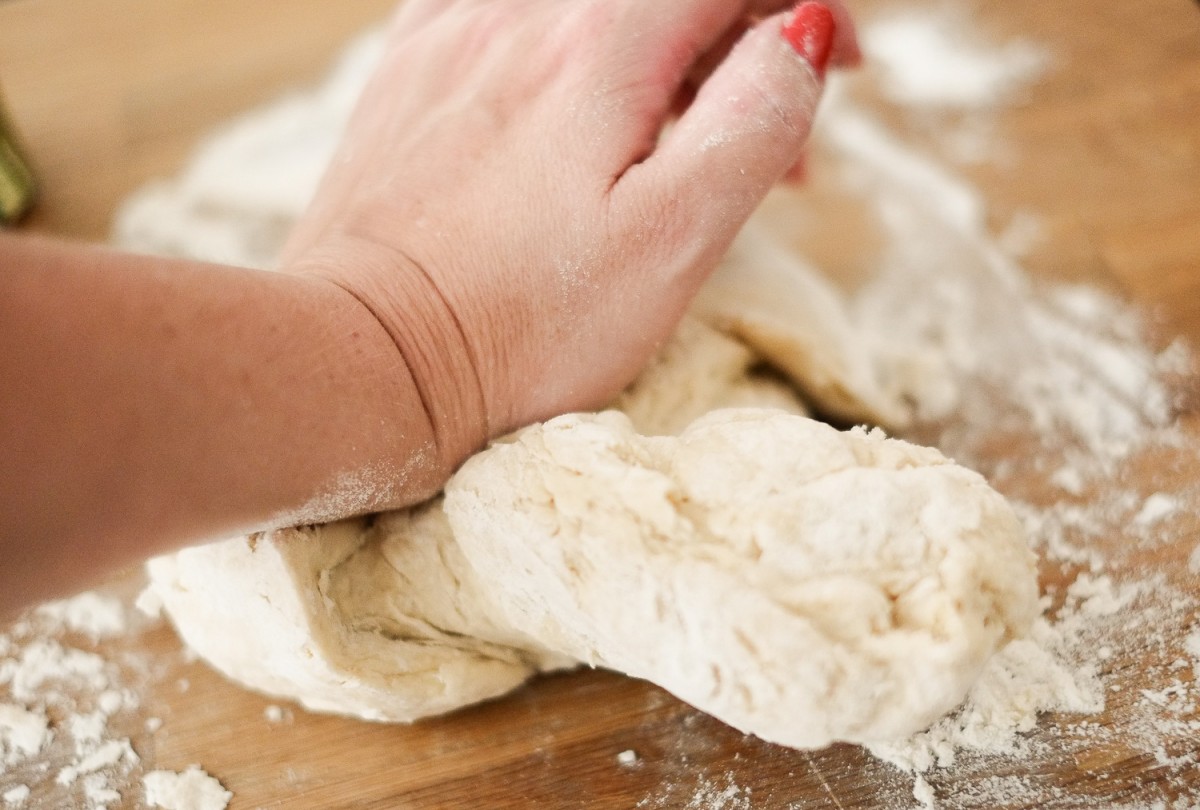 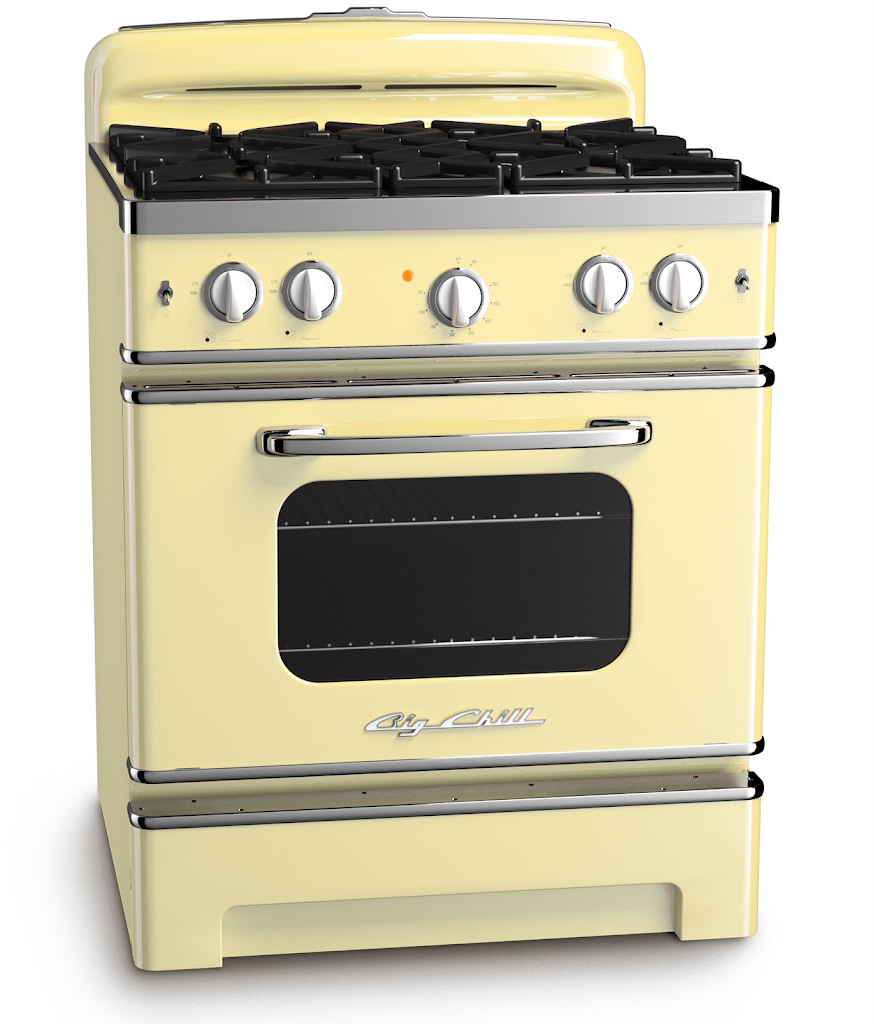 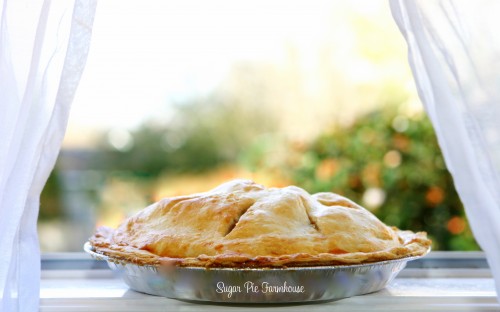 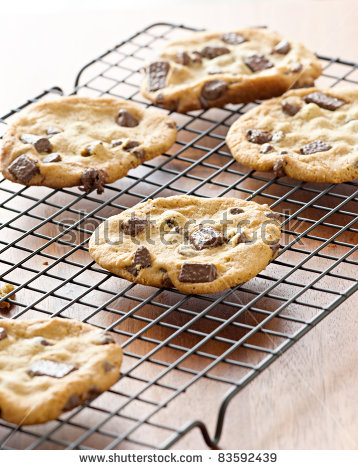 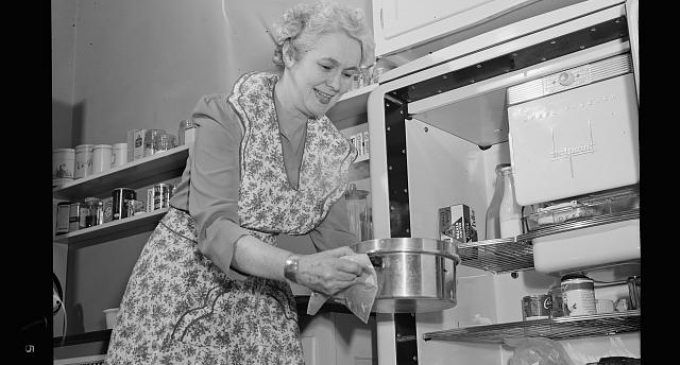 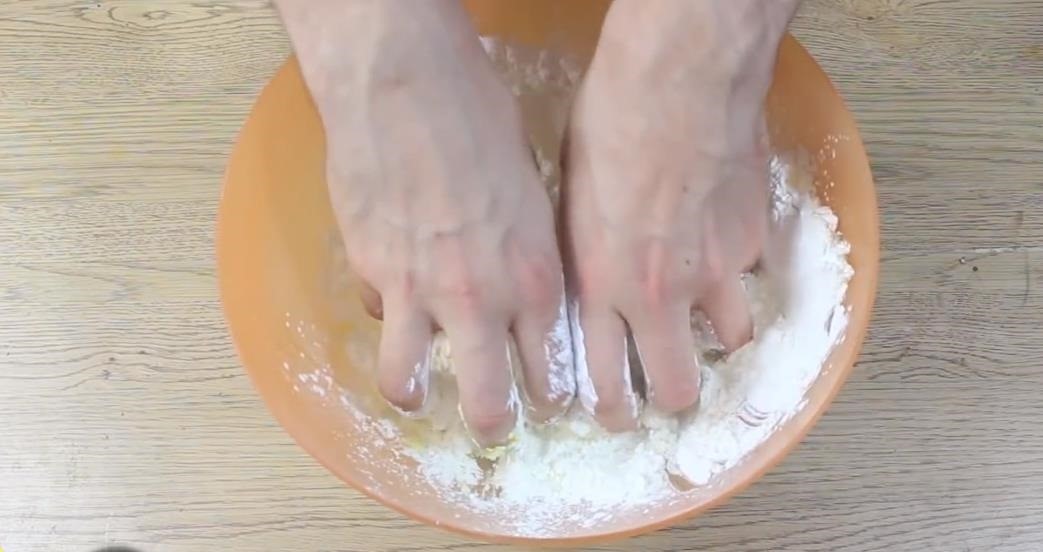 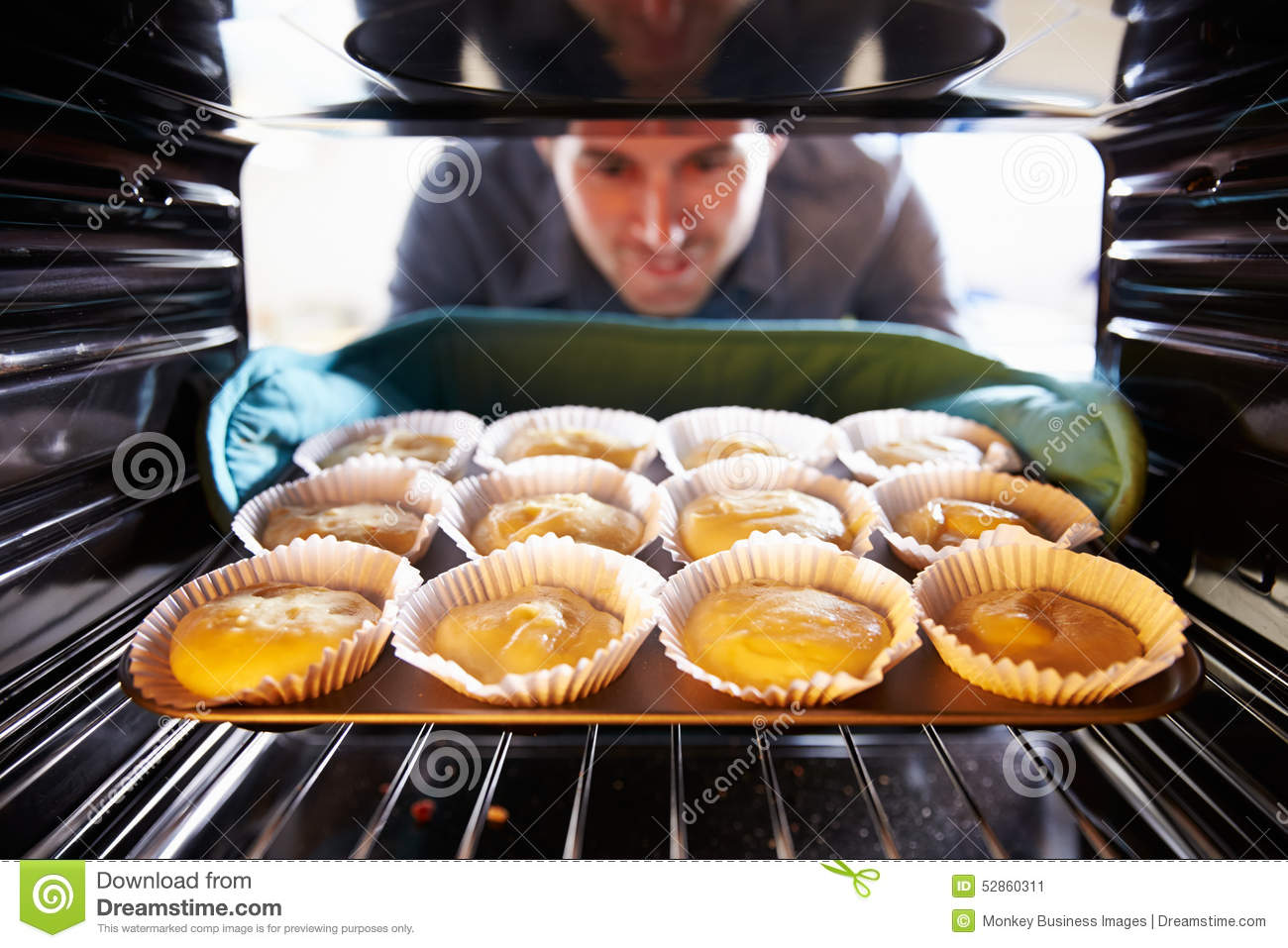 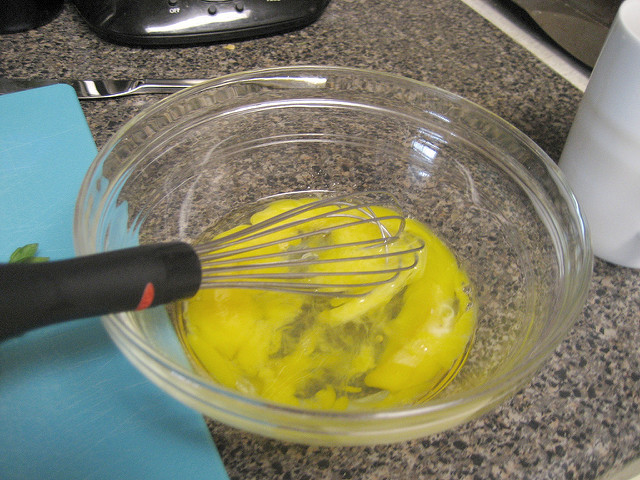 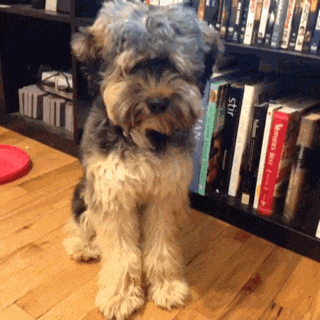